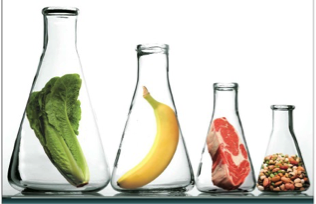 GIDALARDA TEMEL İŞLEMLER
ANKARA ÜNİVERSİTESİ
KALECİK MESLEK YÜKSEKOKULU
ÖĞRETİM GÖREVLİSİ NİLGÜN BAŞAK TECER
nbtecer@ankara.edu.tr
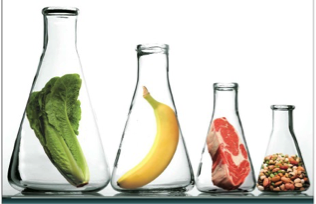 Dondurarak Muhafaza
Dondurarak saklama; gıdaların doğal tadının, yapısının, görünüşünün, renginin, lezzetinin ve bileşimlerinin en iyi şekilde korunmasını sağlayan yöntemlerden biridir. Gıdalar işlenmeleri, depolanmaları ve taşınmaları süreçlerinde fiziksel, kimyasal ve mikrobiyolojik etkilerle değişime uğramaktadır. Dondurularak saklanan gıdalarda, gıdanın yapısında doğal olarak bulunan enzimlerin çalışmaları ve çeşitli kimyasal tepkimeler önemli ölçüde yavaşlarken mikrobiyal gelişme tamamen durur.

Dondurarak muhafazanın temel prensibi; gıdaların içinde bulunan suyun buz kristalleri hâline dönüştürülerek gıdanın kimyasal, enzimatik ve mikrobiyolojik bozulmalardan etkilenmesini önlemektir. Bu yöntemle; et, tavuk, su ürünleri, meyve suları, tereyağı, hamur çeşitleri, meyve ve sebzeler gibi gıdalar bileşimlerinde herhangi bir değişiklik olmaksızın uzun süreli olarak saklanabilmektedir.
DONDURARAK MUHAFAZA
Ön İşlemler
Dondurularak saklanacak gıdalara bazı ön işlemler uygulanarak bunlar tüketime hazır hâle getirilir. Meyve ve sebzeler ilk önce yıkanır, daha sonra kabuk soyma, çekirdek çıkarma, doğrama, dilimleme ve haşlama işlemlerinden geçirilir.  Ağartma işlemi yalnızca sebzelere uygulanır. Ağartma işlemindeki asıl amaç; enzimlerin aktifliğini önlemek ve besinin doku havasının dışarı çıkarılmasını sağlanmaktır. Aynı zamanda bu işlem sayesinde sebzelerin mikroorganizma yükü de azaltılmış olur.  Ön işlemlerden geçirilen meyve ve sebzelerin bazıları bütün olarak dondurulurken bazıları da belirli büyüklüklerde kesilerek parçalandıktan sonra dondurulur. Dondurulacak gıda et ise mutlaka etin “ölüm katılığı (rigor mortis)” olayını gerçekleştirmiş olması gerekir. Günümüzde dondurarak saklama yönteminde uygulanan sıcaklıklarda enzimatik ve kimyasal olaylar çok yavaş da olsa devam eder. Bu nedenle sebzelerde bulunan enzimlerin aktifliğini önlemek için dondurma işleminden önce haşlama işlemi uygulanır. Bu işlem genellikle 100ºC’de kaynar suya daldırılarak veya sıcak buharla yapılır. Haşlama işlemi genellikle bir veya birkaç dakikalık bir işlemdir. Bu işlemin;
Enzimlerin inaktive olması,
Sebzelerin yeşil renginin korunması,
Doku içinde bulunan oksijenin dışarı atılması,
Sebzenin yüzeyindeki mikrobiyal yükün azaltılması,
Sebzelerin daha kolay ambalajlanması gibi yararları da vardır.
DONDURARAK MUHAFAZA
Meyvelerde ise depolama sırasında oluşabilecek enzimatik ve oksidatif değişiklikleri önlemek amacıyla haşlama işlemi uygulanmaz. Ürün özelliğine göre inhibitör (Enzimleri geçici ya da tamamen etkisiz hâle getirerek reaksiyonu yavaşlatır veya durdururlar.) olarak askorbik asit, sitrik asit veya malik asit kullanılır.
    En yaygın olarak kullanılanlardan askorbik asit, dondurularak saklanan meyvelerde renk değişimini önler. Bir diğer yöntem de şeker şurubu veya şeker içinde dondurmaktır. Ayrıca askorbik asit şeker şurubuna eklenerek de uygulanabilir.
Dondurarak saklamada uygulanan sıcaklık, ürüne ve depolama süresine göre farklılık gösterir.
Genelde -18 ℃’de mikrobiyal aktivite tamamen durur.
Sıcaklık düştükçe depolama süresi uzar. Pek çok gıda için
 -18 ℃nin altında saklama en ekonomik depolama sıcaklığıdır.
DONDURARAK MUHAFAZA
Dondurarak Muhafaza Yöntemleri
Çeşitli yöntemler gıdaları dondurmak amacıyla kullanılmaktadır. Bunlar aşağıda verilmiştir.
Durgun soğuk hava ile dondurma: Durgun hava dondurma odalarında hareketi sağlayan hiçbir düzen yoktur. Hava doğal akımla hareketlidir. Dondurulacak gıda raflar arasına istiflenir. Soğuk odanın sıcaklık derecesi -15 ile -30℃ arasında değişir. Havanın ısı iletkenliği düşük olduğundan gıda maddesinin donması çok uzun süre alır.
Hava akımında dondurma: Dondurma odalarında hava sirkülasyonunu sağlayan düzenek vardır. -30 veya -45℃’deki hava çok hızlı bir şekilde ürün üzerine üflenir. Böylece gıda maddesinin hızla dondurulması sağlanır.
İndirekt kontakt yöntemiyle dondurma: İçten soğutan iki plaka arasına yerleştirilmiş ambalajlı ürünlerin plaka ile teması sonucu -18℃’ye kadar soğutulmasıdır.
DONDURARAK MUHAFAZA
Daldırarak dondurma yöntemi: Ambalajlanmış veya ambalajlanmamış gıda maddesinin düşük derecelere kadar soğutulmuş uygun bir sıvıya daldırılması veya bu sıvının ürün üzerine püskürtülmesi ile yapılır. Daldırarak dondurmada kullanılan sıvılardan en yaygınları; salamura, tuz çözeltisi, şeker şurubu ve gliserol çözeltileridir.
Kriyojenik sıvılarda dondurma: Kaynama noktası çok düşük olan sıvılaştırılmış gazlara “kriyojenik sıvılar” denir. En çok kullanılanlar sıvı azot ve sıvı karbondioksit gazlarıdır. Sıvı azot ile dondurmada dondurulacak gıda ya sıvı azota daldırılır ya da sıvı azot damlacıklar hâlinde gıda üzerine püskürtülür veya düşük derecelerdeki azot gazı dondurulacak gıda üzerinden geçirilir.
Tüm bu yöntemlerin uygulanmasında dondurma hızını;
Seçilen dondurma yöntemi,
Sıcaklık,
Hava ve soğutucu akım hızı, 
Dondurulacak gıda çeşidi ile parça büyüklüğü,
Ambalaj şekli ve büyüklüğü gibi etmenler etkiler.
DONDURARAK MUHAFAZA
Dondurma İşleminin Mikroorganizmalar Üzerine Etkisi
    Gıdaların hızla bozulma nedenlerinin en önemlisi gıdanın dokusunda bulunan su miktarıdır. Her gıdanın su miktarı birbirinden farklıdır. En fazla su miktarı olan gıdalar meyve ve sebzelerdir. Gıdaların bileşimindeki su, protein ve karbonhidrat gibi maddelerle beraber bulunur. Bu sebeple de gıdaların donmaya başlama sıcaklıkları suyun donma noktasından daha düşüktür. Örneğin sebzeler -1.5 °C ile -3 °C arasında donmaya başlar. Sıcaklık düştükçe buz oluşumu artar ve suyun büyük bir kısmı -10 °C’de donmuş olur. Gıdaların dondurularak saklanmasında soğuk havanın iki önemli etkisi vardır:
Bunlardan birincisi gıdaların bozulmasına neden olan serbest suyu buz kristalleri hâline getirerek dondurmaktır.
İkincisi ise belirli bir sıcaklık derecesinin altında mikroorganizma faaliyetlerinin tamamını durdurmaktır.
    Patojen mikroorganizmaların çoğu +4 °C altında çoğalamazlar. Gıda zehirlenmesine neden olan mikroorganizmaların faaliyetleri 0 °C’nin altında tam olarak durmaktadır.
DONDURARAK MUHAFAZA
Mikroorganizmaların ölüm oranını ve gıdanın kalitesini donma hızı önemli ölçüde etkiler. Donma hızı arttıkça ölüm oranı artar.
Gıdaların kalitesi açısından hızlı dondurma daha çok tercih edilir. Çünkü mikrobiyal faaliyetin durduğu sıcaklık süresine kısa sürede ulaşılarak gıdanın kalitesinde oluşabilecek olumsuzluklar önlenir.
Dondurma işleminin mikroorganizmalar üzerindeki etkisi donma sıcaklığına da bağlıdır. Muhafaza sıcaklığı düştükçe mikroorganizmaların ölüm oranı artar.
Dondurarak muhafaza sırasında mikrobiyal ölüm oranını gıdanın pH’ı etkiler. pH düştükçe mikrobiyal ölüm oranı artar. Donmuş gıdaların çözülmesi sırasında buz kristalleri eriyerek dokudan ayrılır. 
    Yavaş dondurulmuş gıdalarda iri buz kristalleri oluştuğundan çözünme sırasında sızıntı kaybı fazla olur. Yavaş çözdürme sırasında hem mikroorganizmalar hem de doku hücreleri daha az hasar görür ve sızıntı kaybı da daha az olur. Gıdanın kalitesini korumak açısından yavaş çözündürme daha uygundur
DONDURARAK MUHAFAZA
Çözünme sırasında ve çözündükten sonra gıdada mikrobiyal faaliyet başlar. Bu faaliyet çözünme ve çözündükten sonra bekletme şartlarına bağlıdır.
Donmuş gıdalar çözdürüldükten sonra oda ısısında bekletildiğinde çabuk bozulur. Bozulmanın nedeni donma ve çözünme sırasında doku hücrelerini zarar görmesidir. Bu nedenle de dondurulmuş etler çözdürüldükten sonra hiç bekletilmeden kullanılmalıdır.
Dondurulmuş sebze ve meyveler çözdürülmeden kullanılmalıdır.
Küçük parçalar hâlinde dondurulmuş bazı gıda maddeleri ise hiç
çözdürülmeden pişirilmelidir.
Gıdayı çözdürmek zorunluysa mikrobiyal gelişmeye ortam hazırlamayacak koşullarda buzdolabı veya mikrodalgalarda yapılmalıdır.
DONDURARAK MUHAFAZA
DİNLEDİĞİNİZ İÇİN TEŞEKKÜRLER…